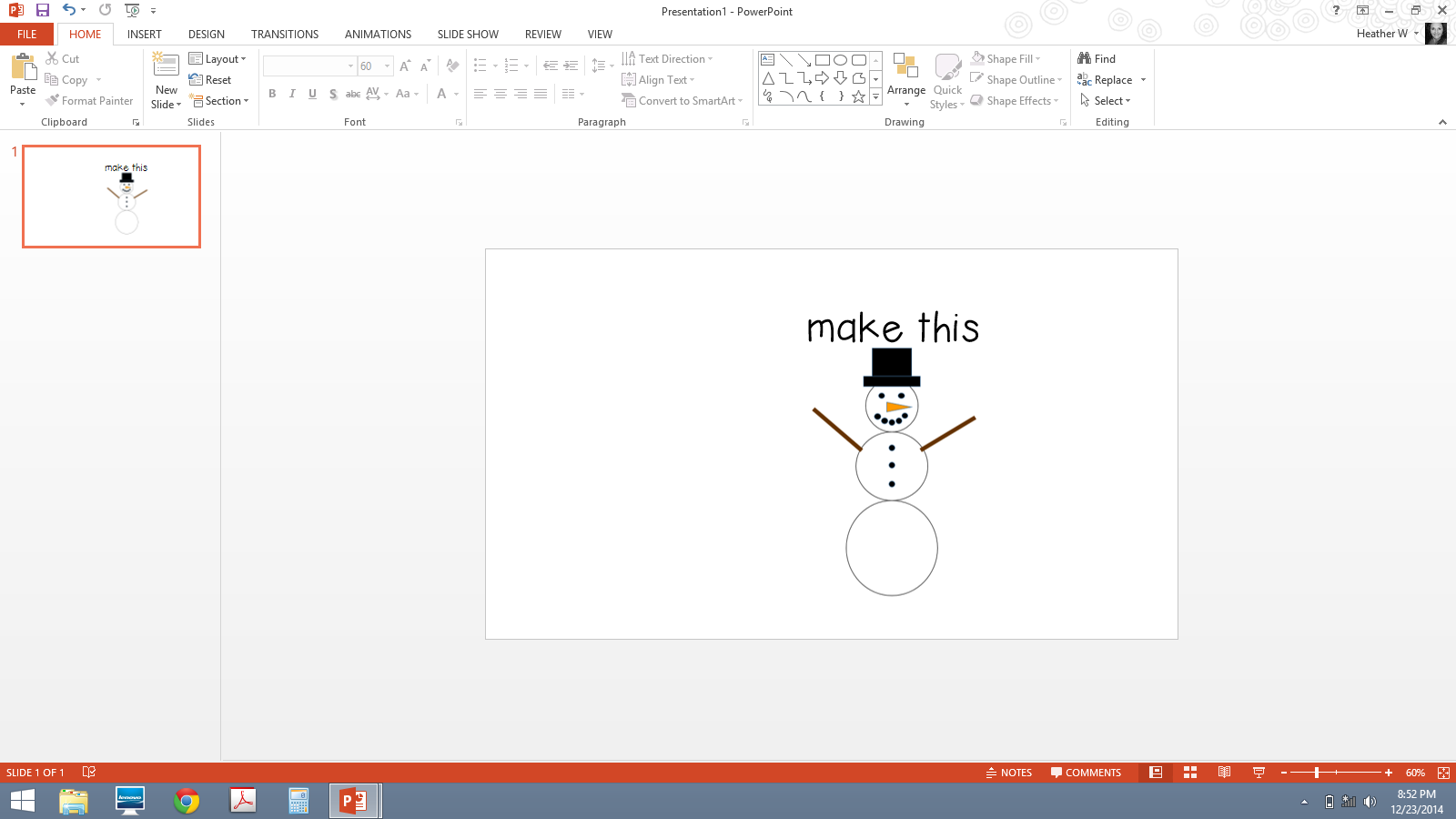 [Speaker Notes: January Color]